Lokal boligutvikling – boligmarkedet i Rana
20. okt. 2024
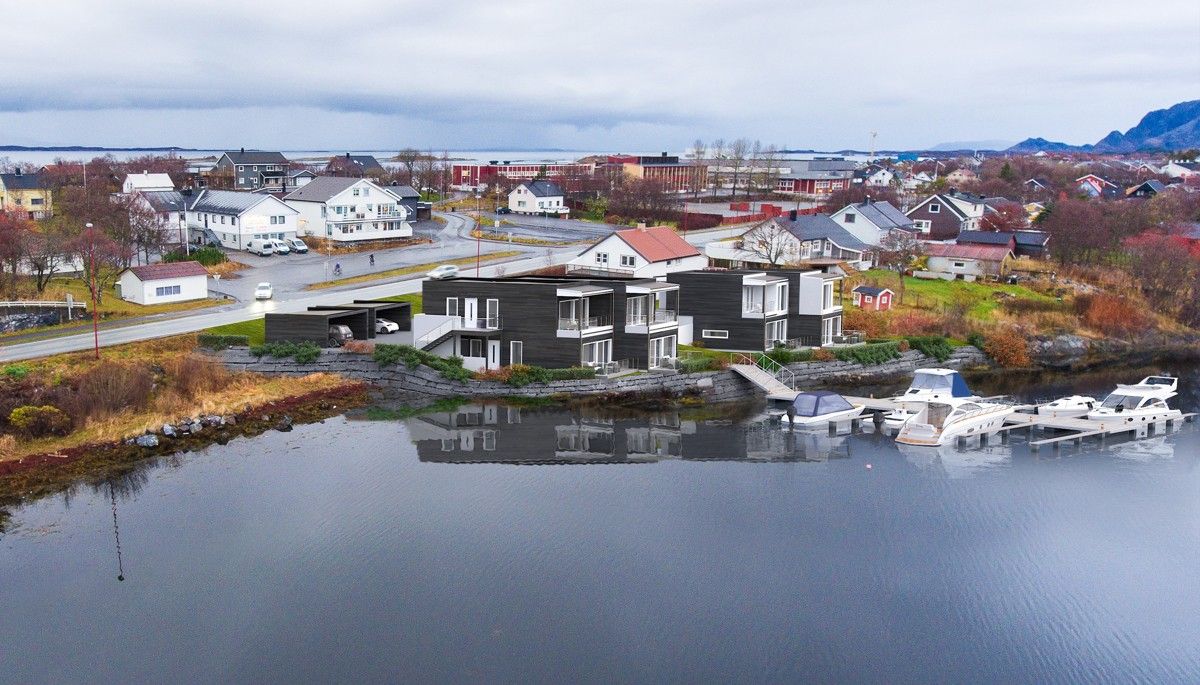 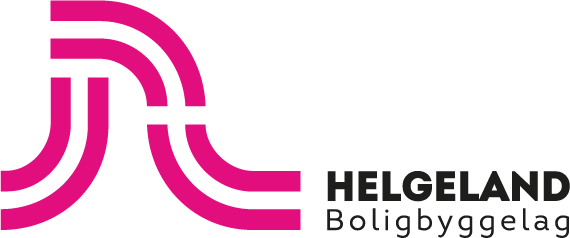 Presentasjon
Helgeland Boligbyggelag (HELBO)
Helgeland Boligbyggelag:

- Sammenslåing av MOBO Helgeland og Mosjøen Boligbyggelag 

Tjenester til boligselskap: 
- Regnskap/økonomitjenester
Rådgivning
Tekniske tjenester
Boligservice

Kontor i Sandnessjøen, Mosjøen Brønnøysund og Mo i Rana
Datterselskap
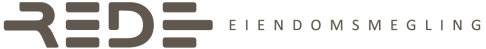 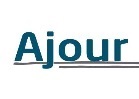 Zarek AS
Tilknyttede selskap
Eiendomsutvikling (tomtebank).
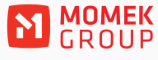 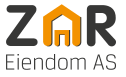 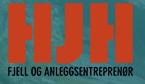 Over 300 kunder og eies av 15500 medlemmer
Presentasjon
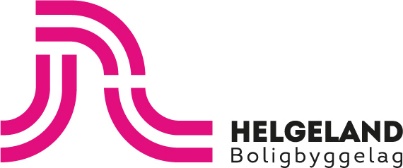 20. okt. 2024
Boligmarkedet
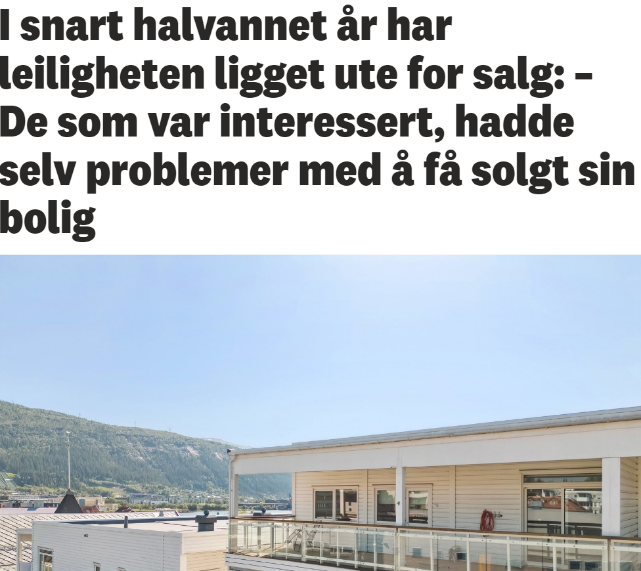 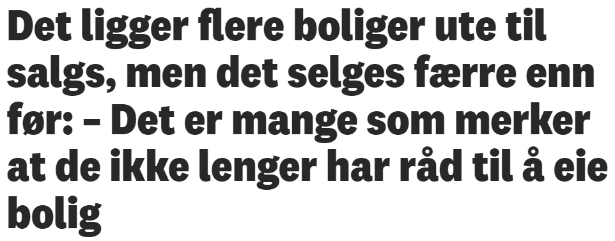 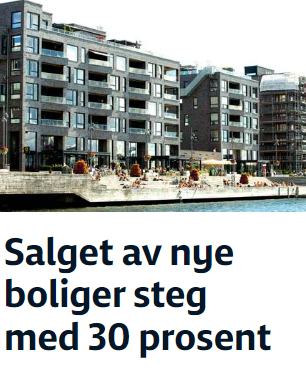 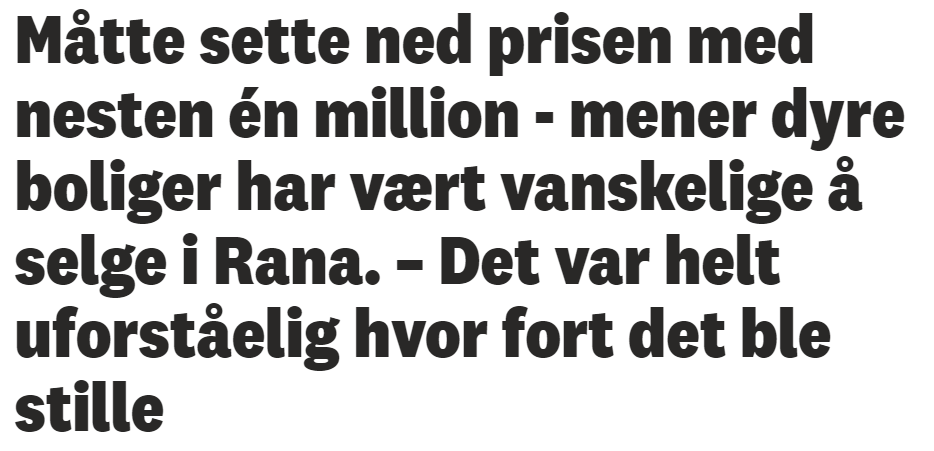 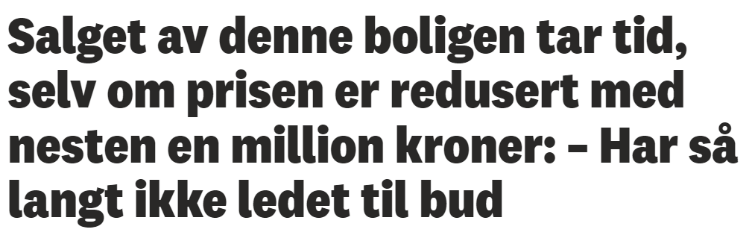 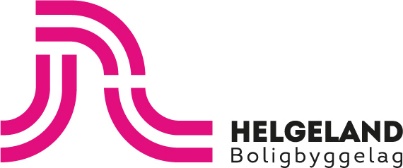 Boligmarkedet
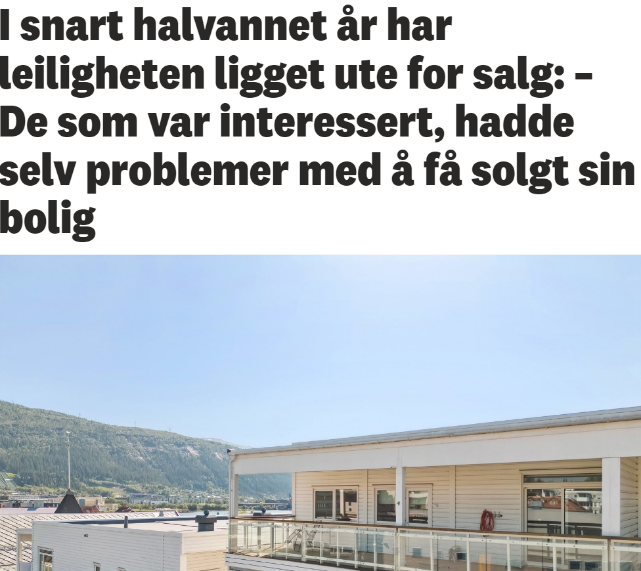 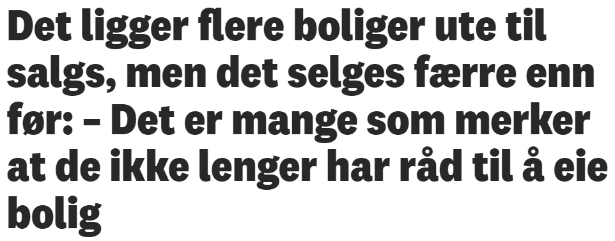 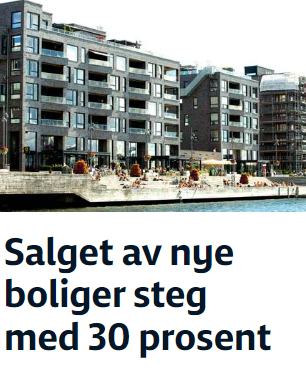 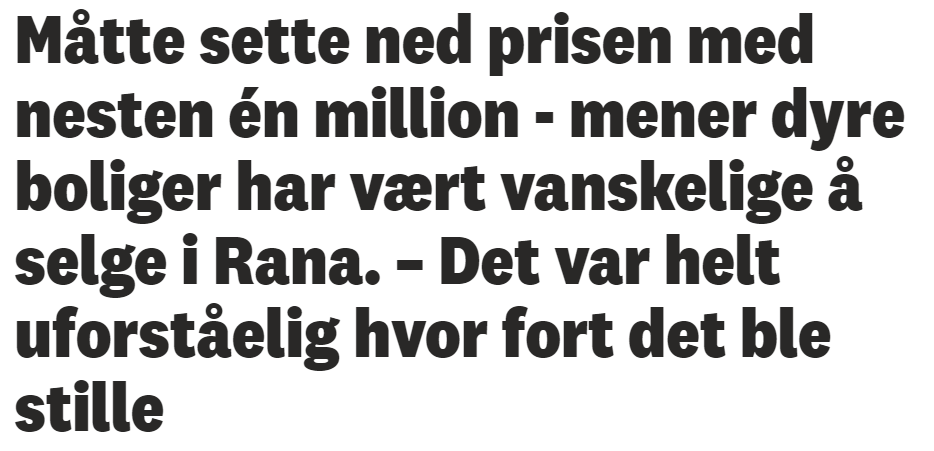 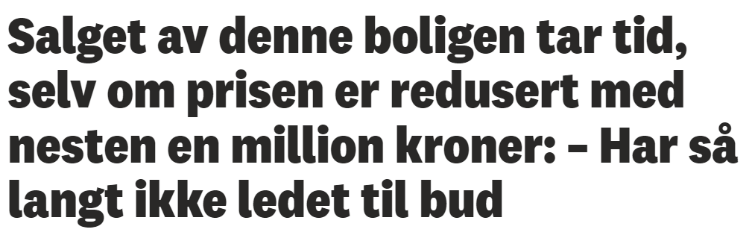 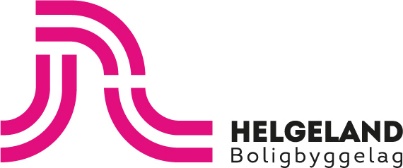 De store byene
Boligmarkedet i Rana
Boligmarkedet har i alle år vært stabilt godt og sunt med en normal verdistigning 
ikke de store svingningene hverken opp eller ned
rimelig likt volum av solgte boliger år for år

   Verdi


                                                                   Tid

….fram til 2022
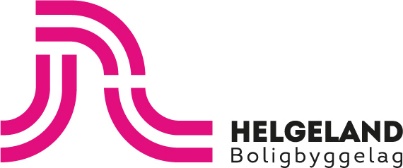 Boligmarkedet  i Rana forts….
Våren 2022 kom med en kraftig vekst i lokalt boligmarked
1-års prisveksten på topp i Norge med over 13%
Leiligheter ble solgt dagen etter første visning

Det hele …..	
…endte med en bråstopp tidlig i november 2022
renteøkning og inflasjon

Tidlig i 2023 mindre optimisme (IRA og FREYR)
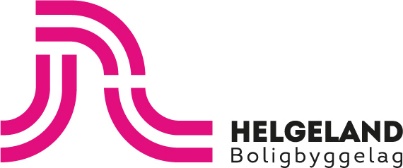 Boligmarkedet  i Rana forts….
Nye boliger
I sentrum over 50 ledige
I realiteten godt over 60 dersom en tar med 
kjøp som egentlig er bidrag for å komme i gang med et prosjekt og 
våre 10 under leie før eie
To solgte siden våren 2023 (på 18 måneder)

Brukte boliger
Omløpshastigheten har økt både på leiligheter og eneboliger 
74 dager på eneboliger mot 58 dager i 2023
94 dager på leiligheter mot 26 dager i 2023
1. halvår 2024 ble det solgt 257 boliger mot 307 1. halvår 2023
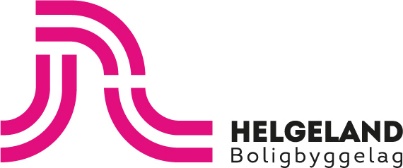 Boligutvikling
Hvor lenge kommer dagens marked til å vare?
Holder det med kontroll på inflasjon og en renteendring eller to?

…men når det igjen blir mulig å bygge	
Byggekostnadene kommer ikke til å gå ned og det kommer nye krav
Energi (EU’s Bygningdsirektiv), nedbygging av natur………

En enkel oppskrift
Repetisjon i byggeprosess og løsninger og 
samme funksjoner i en bolig på færre kvadratmeter
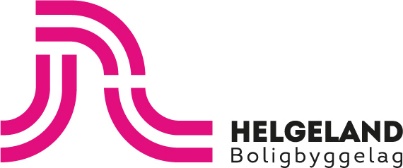 Boligutvikling forts…..
Demografi – eldrebølgen 
Vi er flere over 60 enn under 60

Finnes mange gode løsninger og konsepter for aldersvennlige boliger 
På vent nå pga. boligmarkedet  

Men de fleste av fremtidens boliger allerede bygd
Etterinnstallasjon av heis – et enkelt virkemiddel
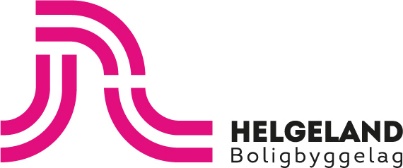